carte di controllo 
per variabili
1
Carte Di Controllo Per Variabili
Le carte di controllo per variabili vengono utilizzate quando le caratteristiche qualitative sono misurate su una scala numerica. 
Ad esempio, il diametro di un cuscinetto potrebbe essere misurato con un micrometro ed espresso in millimetri oppure il tempo per elaborare un reclamo assicurativo può essere espresso in ore.
2
Carte Di Controllo Per Variabili
3
Carte Di Controllo Per Variabili
La variabilità del processo può essere monitorata con:
una carta di controllo per l'intervallo, chiamata carta di controllo R
una carta di controllo per la deviazione standard, chiamata carta di controllo s.
La carta di controllo R è quella più ampiamente utilizzata.
4
Carte Di Controllo Per Variabili
È importante mantenere il controllo sia sulla media del processo che sulla variabilità del processo.
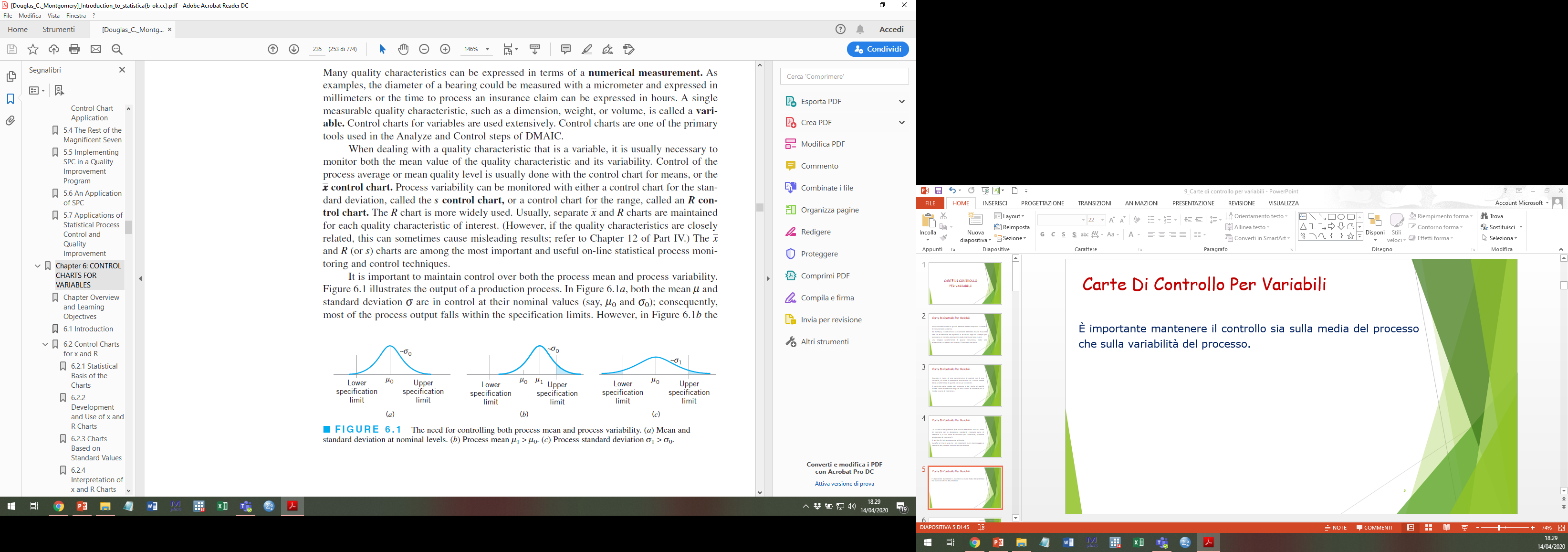 Nel grafico (a), sia la media che la deviazione standard sono sotto controllo; di conseguenza, la maggior parte dell'output del processo rientra nei limiti delle specifiche.
5
Carte Di Controllo Per Variabili
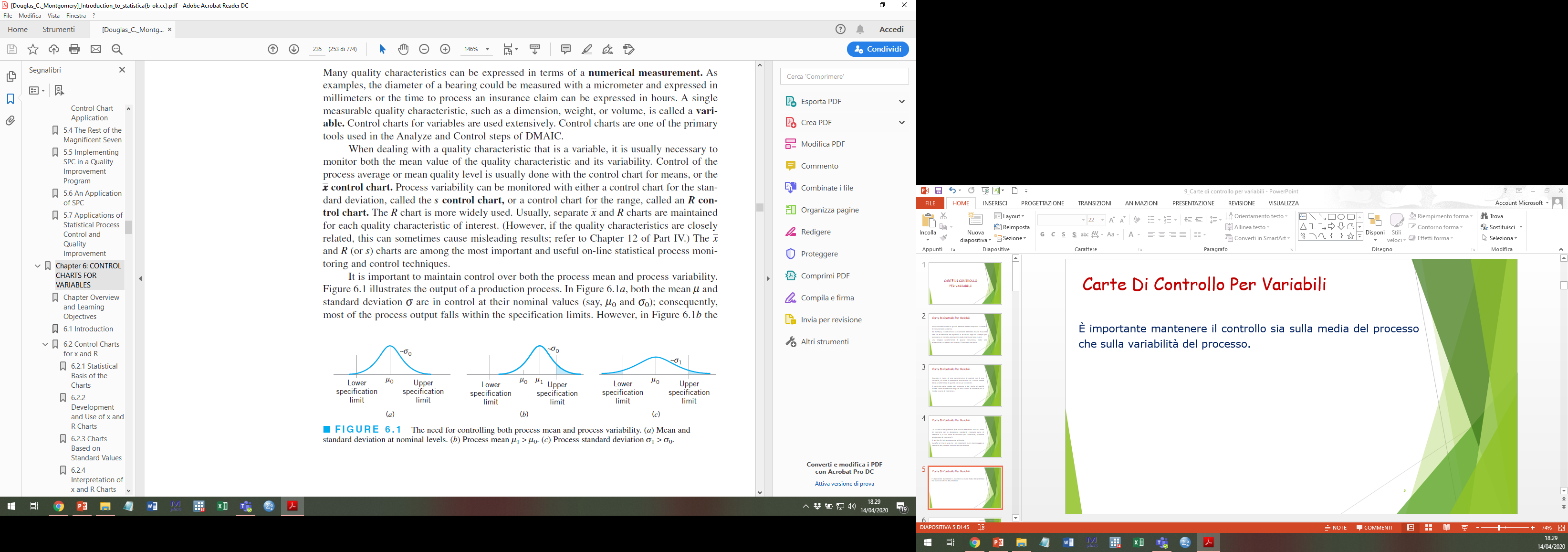 6
Carte Di Controllo Per Variabili
Carte Di Controllo Per Variabili
Affinché un processo possa essere considerato sotto controllo è necessario che entrambe le carte non presentino valori esterni ai limiti di controllo. 
La combinazione delle carte di controllo aumenta la possibilità di individuare un processo fuori controllo e, rispetto alla carta singola, fornisce una maggiore quantità di informazioni utili per eliminare le cause speciali di variazione.
Finora si è ipotizzato che la distribuzione della caratteristica di qualità oggetto di controllo sia normale.
Tuttavia, i risultati appena evidenziati sono ancora approssimativamente utilizzabili anche se la distribuzione sottostante non è normale, grazie al teorema del limite centrale.
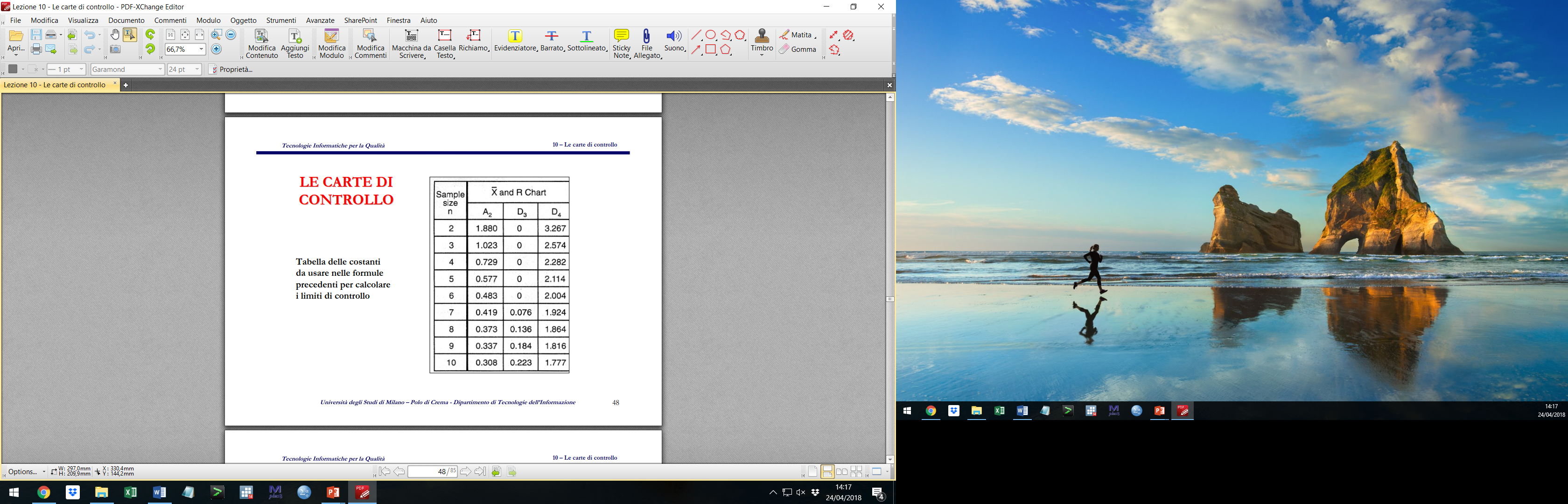 Tabella delle costanti da usare nelle formule precedenti per calcolare i limiti di controllo.
I limiti di controllo di prova consentono di determinare se il processo era sotto controllo quando sono stati selezionati gli m campioni iniziali.
È altamente desiderabile disporre di 20–25 campioni o sottogruppi di dimensioni n (in genere n è compreso tra 3 e 5) per calcolare i limiti di controllo di prova.
La procedura che si esegue è la seguente: 
si analizza ciascun punto fuori controllo cercando di capire se esistono cause speciﬁche che li hanno prodotti
individuata la causa, il punto viene eliminato e i limiti di controllo vengono ricalcolati sui rimanenti punti
si controlla che i punti rimasti siano dentro i nuovi limiti di controllo, infatti può capitare che alcuni campioni prima sotto controllo siano ora fuori controllo in quanto eliminando osservazioni i limiti possono diventare meno ampi
Il procedimento viene quindi reiterato ﬁnchè non risulta più nessun punto fuori controllo e non emergono comportamenti sistematici delle statistiche campionarie. 
I limiti così ottenuti possono essere utilizzati per controllare in futuro il processo.
In alcuni casi, potrebbe non essere possibile trovare una causa specifica per un punto che viene fuori controllo. 
Ci sono due possibilità di intervento:
eliminare il punto, proprio come se fosse stata trovata una causa assegnabile
mantenere il punto (o punti) considerando i limiti del controllo di prova come appropriati per il controllo corrente. Naturalmente, se il punto rappresenta davvero una condizione fuori controllo, i limiti di controllo risultanti saranno troppo ampi.
Tuttavia, se ci sono solo uno o due di questi punti, ciò non distorcerà in modo significativo la carta di controllo.
Se i campioni futuri indicano ancora il controllo, è possibile che i punti inspiegabili possano essere tranquillamente eliminati.
Revisione dei limiti di controllo e delle linee centrali
Revisione dei limiti di controllo e delle linee centrali
I dati utilizzati per il calcolo iniziale dei limiti di controllo dovrebbero essere sempre considerati come limiti di prova, passibili di successive revisioni.
L'uso efficace di qualsiasi carta di controllo richiederà una revisione periodica dei limiti di controllo e delle linee centrali.
Alcuni stabiliscono periodi regolari per la revisione dei limiti della carta di controllo, come ogni settimana, ogni mese o ogni 25, 50 o 100 campioni.
Revisione dei limiti di controllo e delle linee centrali
Quando si modificano i limiti di controllo, è altamente desiderabile utilizzare almeno 25 campioni o sottogruppi per il calcolo dei limiti di controllo.
A volte l'utente sostituisce la linea centrale del grafico della media con un valore target.
Se il grafico R mostra controllo, questo può essere utile per spostare la media del processo sul valore desiderato, in particolare nei processi in cui la media può essere modificata in maniera abbastanza semplice.
Revisione dei limiti di controllo e delle linee centrali
Se la media non è facilmente influenzata da una semplice regolazione del processo, è probabile che sia una funzione complessa e sconosciuta di diverse variabili di processo e un valore target potrebbe non essere utile, poiché l'uso di quel valore potrebbe comportare molti punti al di fuori del controllo limiti.
In tali casi, non si sa con esattezza se il punto era realmente associato a una causa specifica o se cadeva al di fuori dei limiti a causa di una scelta sbagliata della linea centrale.
Revisione dei limiti di controllo e delle linee centrali
Quando la carta R è fuori controllo, spesso si eliminano i punti fuori controllo e si ricalcola un valore rivisto del range medio.
Questo valore viene quindi utilizzato per determinare nuovi limiti e linea centrale sul grafico R e nuovi limiti sul grafico.
Questo di solito restringerà i limiti su entrambi i grafici.
Una volta stabilito un insieme di limiti di controllo affidabili, si utilizza la carta di controllo per monitorare la produzione futura.
Questo è chiamato utilizzo della carta di controllo di fase II.
Ossia, utilizzando i valori della media e del range calcolati nella fase I per determinare i limiti della carta di controllo, nella fase II si osservano altri campioni del processo di produzione e si riportano sulla carta di controllo questi nuovi valori.
Limiti di controllo e limiti di specifica
Limiti di controllo e limiti di specifica
I limiti di specifica (USL e LSL), invece, sono determinati indipendentemente dal comportamento naturale del processo.
Possono essere impostati dalla direzione, dagli ingegneri del processo, dagli sviluppatori/progettisti del processo.
In ogni caso, è necessario avere sempre presente che qualsiasi processo è caratterizzato da una variabilità naturale e che non esiste alcuna relazione matematica o statistica tra i limiti di controllo e i limiti delle specifica.
Limiti di controllo e limiti di specifica
I limiti di specifica rappresentano, dunque, le specificazioni tecniche che il management fissa in risposta ai bisogni e alle aspettative dei consumatori. 
Il limite di specificazione superiore (USL) è il più grande dei valori che una caratteristica oggetto di analisi può assumere conformemente alle aspettative del consumatore. 
Il limite di specificazione inferiore (LSL) è il più piccolo dei valori che una caratteristica di interesse può assumere conformemente alle aspettative del consumatore.
Limiti di controllo e limiti di specifica
Relazione tra limiti di controllo, limiti di tolleranza naturale e limiti di specifica.
UCL e LCL: limiti di controllo superiore e inferiore
UNTL e LNTL: limiti di tolleranza naturali
USL e LSL: limite di specificazione superiore e inferiore
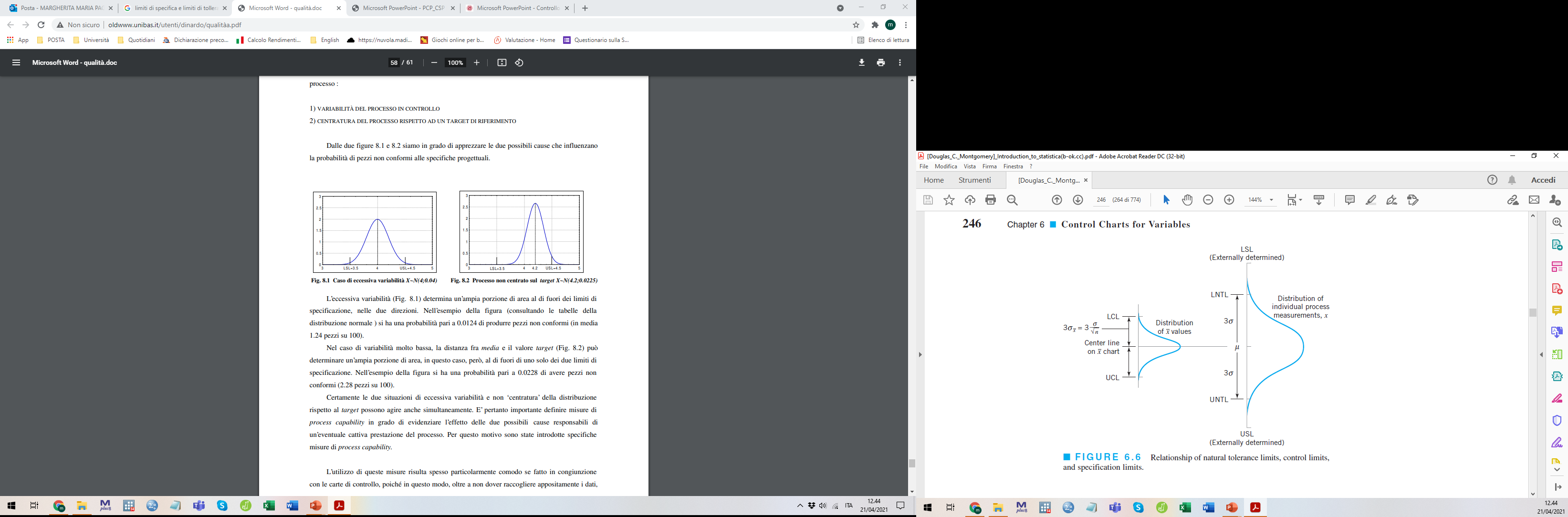 Limiti di controllo e limiti di specifica
Quando si utilizzano i limiti di specifica sulla carta della media, si sbaglia.
Al più, solo quando sulla carta di controllo vengono riportate le singole osservazioni, non le medie, allora può essere utile riportare anche i limiti di specifica.
Sottogruppi razionali
Per sottogruppo razionale si intende piccoli campioni scelti in modo che se sono presenti fattori specifici, la probabilità di osservare differenze tra i campioni sia massimizzata mentre la probabilità di osservare differenze tra le unità che compongono il campione a causa di fattori specifici sia minimizzata.
Sottogruppi razionali
Sottogruppi razionali
Un’azienda che imbottiglia una bibita è interessata al contenuto della bevanda, espresso in ml, nel contenitore. 
L’obiettivo è controllare sia il livello medio sia la variabilità del processo produttivo. 
In particolare per il livello medio si desidera utilizzare una carta x. Per la variabilità si vuole utilizzare una carta R con limite 3-sigma.
Del processo produttivo non si sa nulla quindi in fase preliminare sono stati prelevati 19 campioni, ciascuno di ampiezza 4 in un arco di tempo durante il quale il processo viene ritenuto sotto controllo.
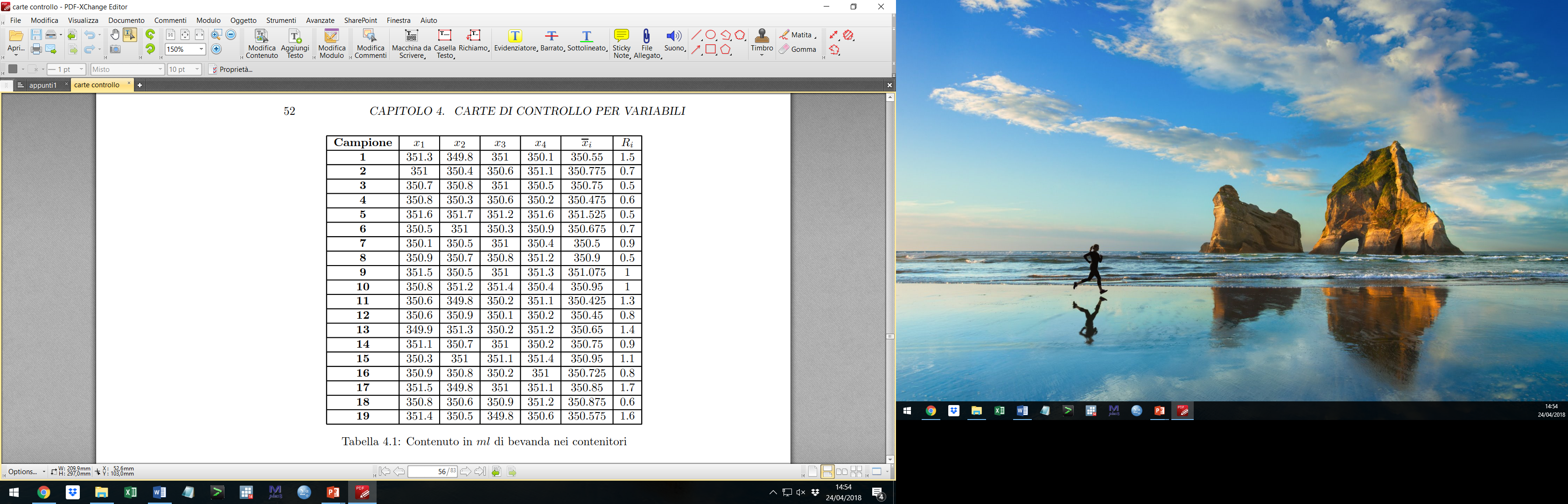 Contenuto in ml di bevanda nei contenitori
Dai dati si può stimare:
il livello medio del processo
la sua variabilità:
Si richiede di porre sotto controllo statistico un processo automatico per la produzione di imbuti cilindrici. 
In particolare occorre controllare il diametro interno degli imbuti. 
A tal fine, si decide di estrarre 25 campioni o sottogruppi di numerosità 5 ciascuno ad intervalli regolari di una settimana: 
m = 25          n = 5
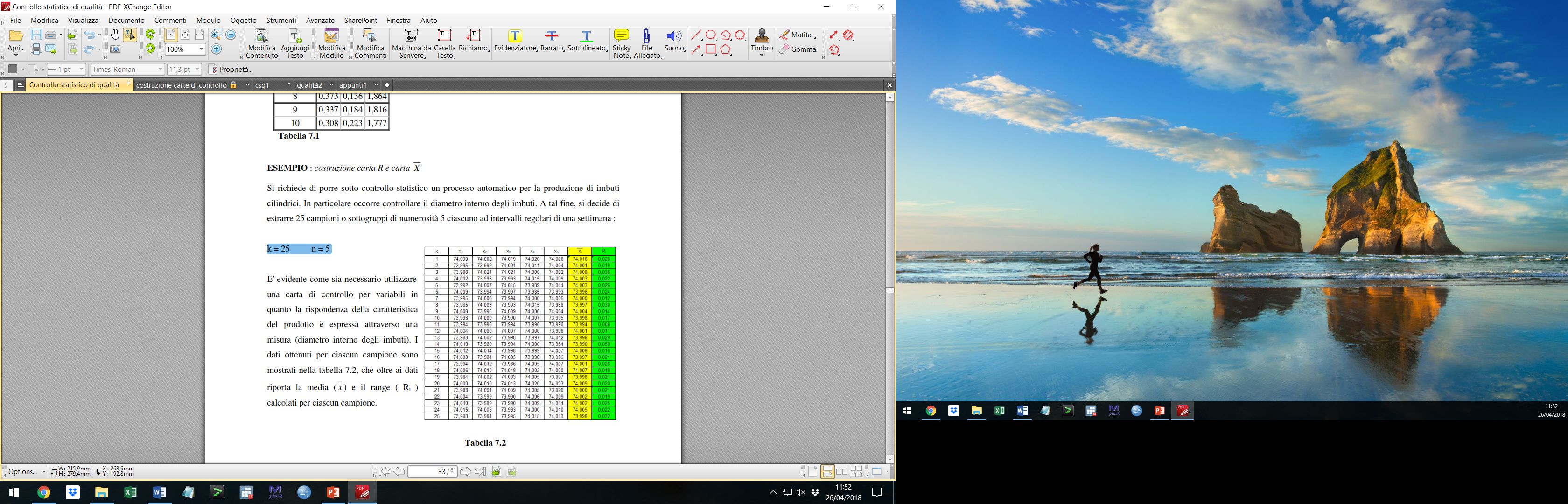 Ora tocca a te!